62. AK Tagung Berlin-Brandenburg
Visualisierung mit Standardsund wie kann ich Botschaften senden

 Vorbereitungsteam
Carsten Schumann
Stefanie Fürst
Kyanusch Kay
Christian Stitz
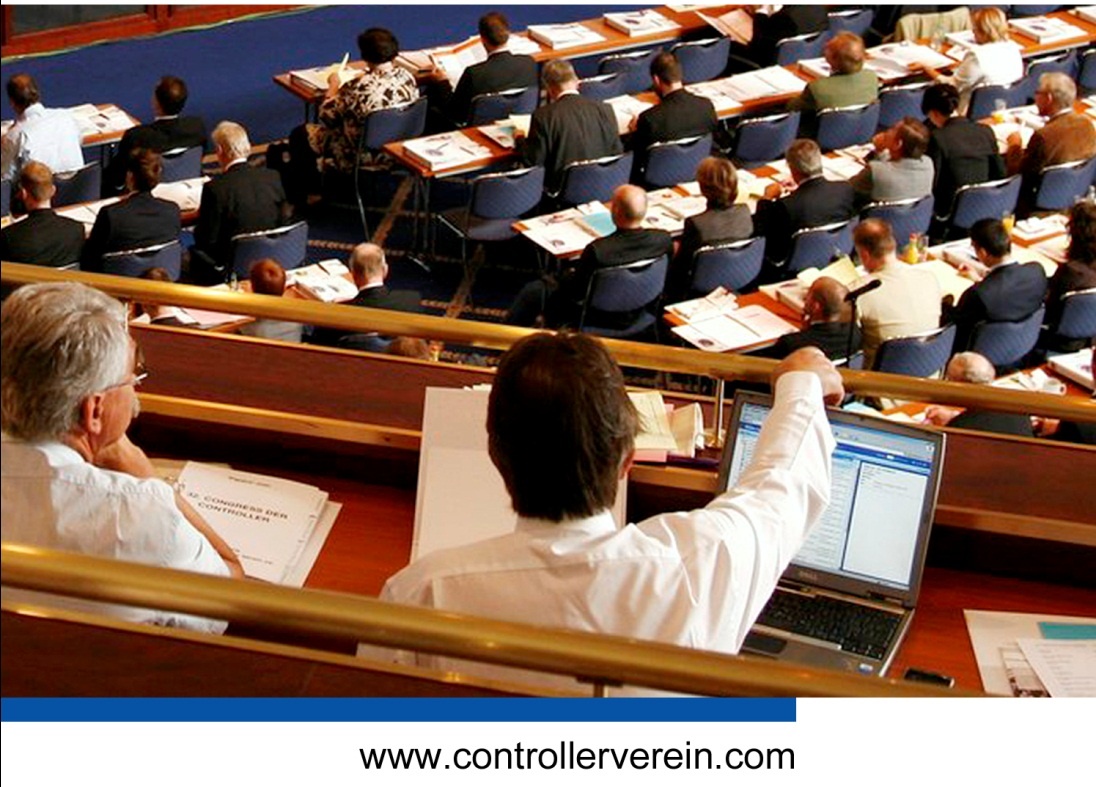 Visualisierung mit Standards und wie kann ich Botschaften senden?
Einleitung
Controlling-Regelkreis / Berichtswesen
Visualisierung – Historische Ansätze und Grundprinzipen
Was sind Botschaften?
Impulsvorträge
„IBCS® für Controller - mit wenigen Regeln die Lesbarkeit von Tabellen und Diagrammen deutlich erhöhen“ (Arne-Kristian Schulz)
„Zahlen sind die besten Bilder“ (Dieter Reinwald)
Gruppenarbeit
Abschluss und Vorstellung der Ergebnisse
Internationaler Controller Verein eV - AK Berlin-Brandenburg - 62. AK 12./13.04.2018
Einleitung
Quelle: ARD Kontraste, Sendung vom 18.01.2018
Quelle: https://cuboo.files.wordpress.com/2010/05/oracle-graph.jpg
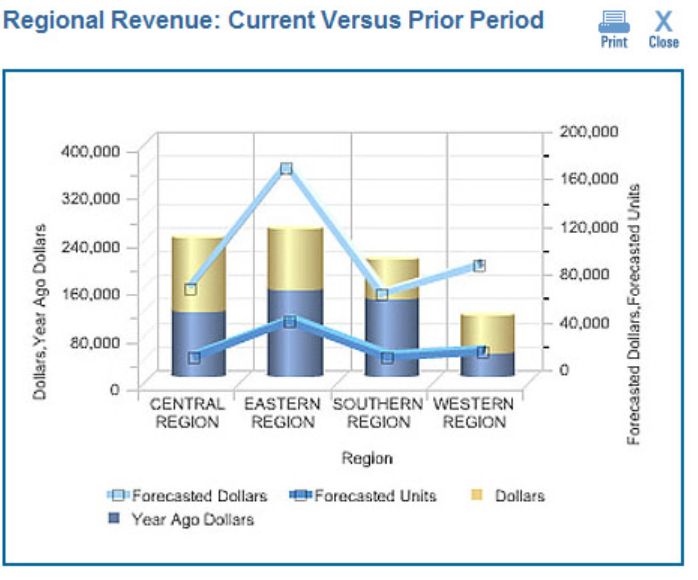 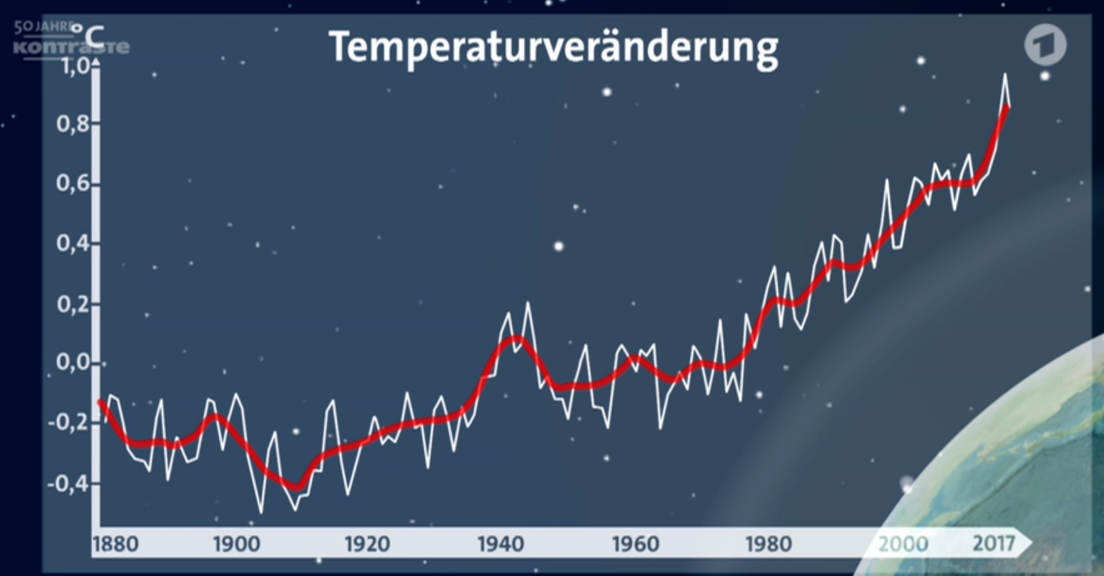 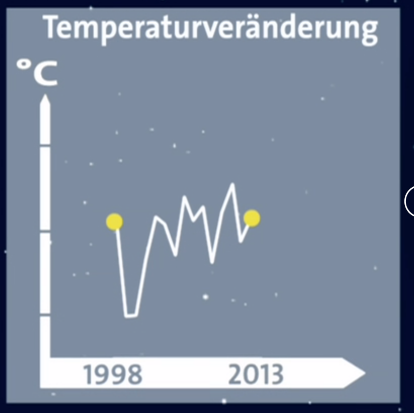 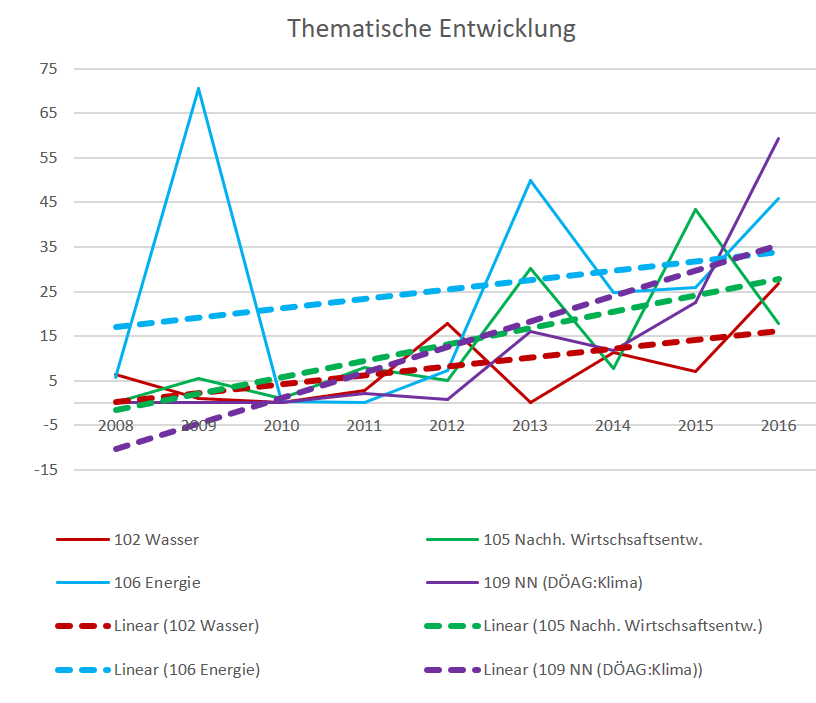 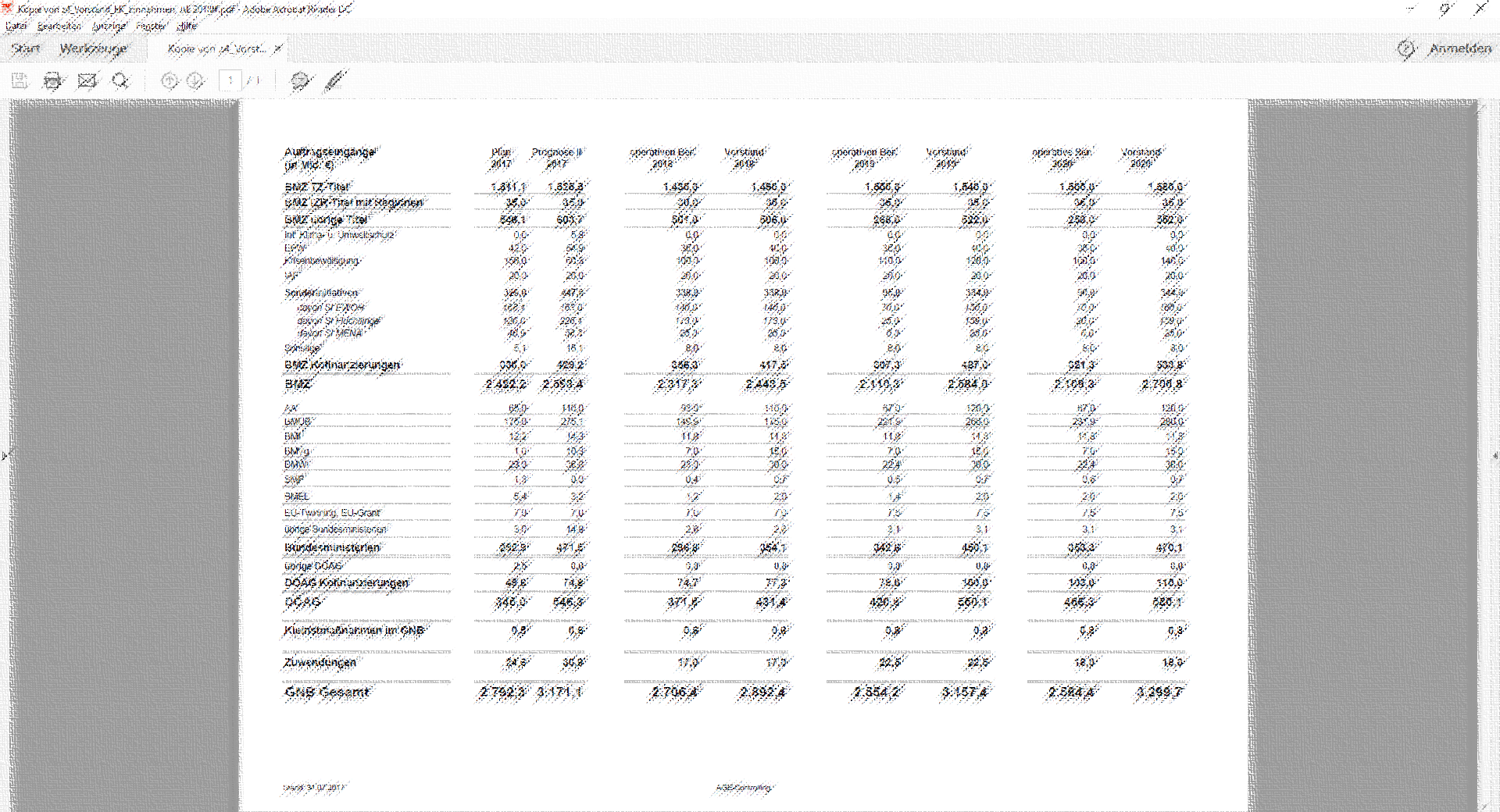 Internationaler Controller Verein eV - AK Berlin-Brandenburg - 62. AK 12./13.04.2018
Controlling-Regelkreis
Internationaler Controller Verein eV - AK Berlin-Brandenburg - 62. AK 12./13.04.2018
Controlling-Regelkreis
Planung
Managemententscheidung unterstützen

Ziele festlegen Bsp. Festlegung des zu erzielenden Deckungsbeitrags für das Jahr 2018 für gesamte Unternehmen (DB-Steigerung um 5% )
 Zieldefinition: SMART


Herunterbrechen in Teilziele 
Bsp. Bereiche erbringen je nach Leistungs-fähigkeit DB, Ziel insgesamt 5%-Steigerung 


Welche steuerungsrelevanten Größen sind mit welchem Aufwand zu beeinflussen?

 Wie können wir deren Entwicklung messen?
Internationaler Controller Verein eV - AK Berlin-Brandenburg - 62. AK 12./13.04.2018
Controlling-Regelkreis
Durchführung
 Managemententscheidung umsetzen

Kommunikation mit den einzelnen Bereichen in geeigneter Weise 
 Wer benötigt welche Information in welcher Form?

Bsp. Bereich A steigert seine Auslastung auf 98%, dafür sind die Akquise-Maßnahmen zu intensivieren, verstärke Kommunikation durch Werbung, mehr Präsenz am Markt; Bereich B setzt auf verstärkte Zusammenarbeit mit Bereich C um Personaleinsatz effizienter zu gestalten
Internationaler Controller Verein eV - AK Berlin-Brandenburg - 62. AK 12./13.04.2018
Controlling-Regelkreis
Monitoring
 Plan-Ist-Vergleiche

notwendige Informationen rechtzeitig zur Verfügung stellen
z.B. Monatsreporting/ Quartalsreportingin geeigneter Form

Adressatenorientierungz.B. für oberes Management oder Bereichsleitung bzw. externe Empfänger

Entscheidungsvorbereitung ermöglichen, Optionen aufzeigen
z.B. durch Abweichungsanalysen, Szenarien

Rücksprache mit Fachbereichen und Managementz.B. durch zielgerichtete Rückfragen
Internationaler Controller Verein eV - AK Berlin-Brandenburg - 62. AK 12./13.04.2018
Controlling-Regelkreis
Steuerung
 Managemententscheidung erwirken

 Zukunftsorientiert
Berichte, Analysen müssen so aufgebaut sein, dass Botschaften erkennbar und Maßnahmen daraus ableitbar sind 

 die geeigneten Maßnahmen müssen rechtzeitig angestoßen werden
ggf. durch Controlling Unterstützung anbieten
Internationaler Controller Verein eV - AK Berlin-Brandenburg - 62. AK 12./13.04.2018
Controlling-Regelkreis
Wichtig für die Einleitung der geeigneten Maßnahmen

Qualität des Berichtswesens entscheidende Sachverhalte gut erkennbar präsentieren, idealerweise Berichts-standards festlegen, Fokus auf kritische Entwicklungen, ggf. durch Detailanalysen ergänzen

Qualität des Controllers 
neben Fachkenntnissen sind auch soft skills entscheidend: z.B. Kommunikations- und Präsentationskompetenz
Internationaler Controller Verein eV - AK Berlin-Brandenburg - 62. AK 12./13.04.2018
Visualisierung – Einführung
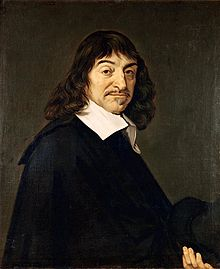 "Imagination or visualization, and in particular the use of diagrams, has a crucial part to play in scientific investigation."

Rene Descartes (1637)
Internationaler Controller Verein eV - AK Berlin-Brandenburg - 62. AK 12./13.04.2018
Visualisierung – Definition
Was ist Visualisierung?

Die Verarbeitung von Informationen in Bilder durch Einsatz von Texten und/oder Grafiken.  

Warum visualisieren?
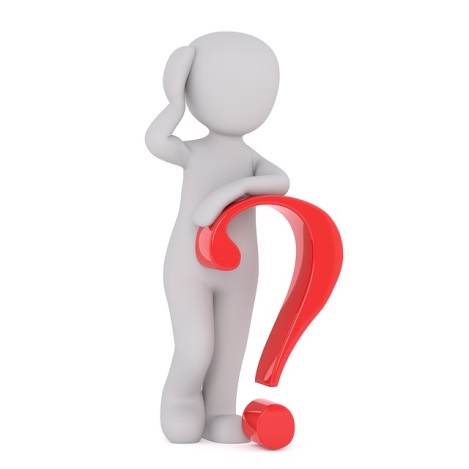 Internationaler Controller Verein eV - AK Berlin-Brandenburg - 62. AK 12./13.04.2018
Visualisierung – Warum visualisieren?
William Playfair (1786)
Commercial and Political Atlas
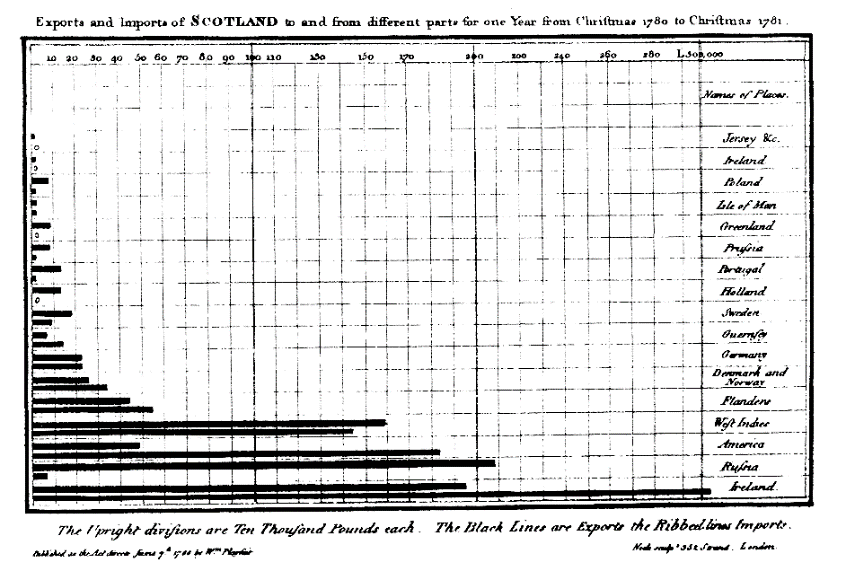 John Snow (1854)
Cholera Map of London
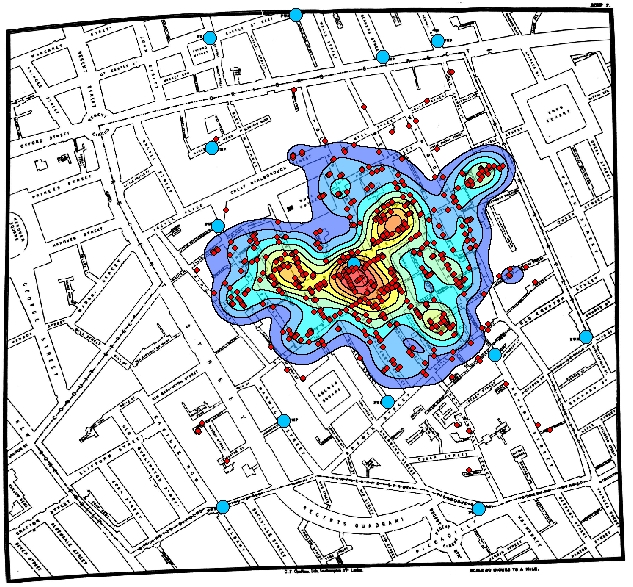 Internationaler Controller Verein eV - AK Berlin-Brandenburg - 62. AK 12./13.04.2018
Visualisierung – Grundprinzipien
prägnant
farbig
Visualisieren
einheitlich
einfach
geordnet
geeignet
Internationaler Controller Verein eV - AK Berlin-Brandenburg - 62. AK 12./13.04.2018
Visualisierung – Grundprinzipien
Differenzieren:
Quantitativ
Qualitativ
Zielführende Aussagen und Grafiken finden:
Was wird verglichen?
Welches Schaubild ist geeignet?
Inhalte optisch nachvollziehbar machen:
Verwendung von geeigneten Symbolen
Protokolieren, zusammenfassen
Internationaler Controller Verein eV - AK Berlin-Brandenburg - 62. AK 12./13.04.2018
Visualisierung im Berichtswesen
Was?
P&L
Bilanzen
ROI Baum
DBR
BSC
Portfolios
...
Onepager
Buchführung
Internationaler Controller Verein eV - AK Berlin-Brandenburg - 62. AK 12./13.04.2018
Visualisierung im Berichtswesen
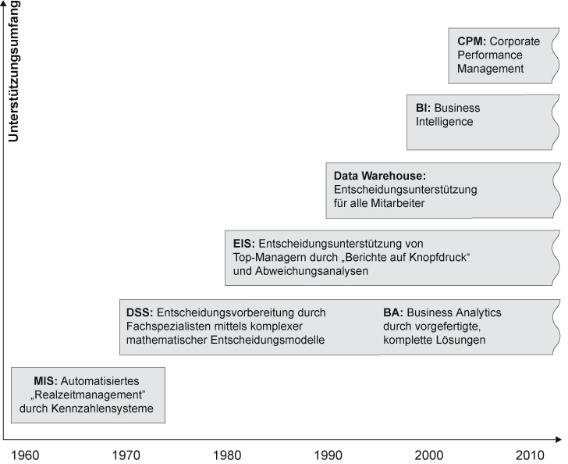 In Anlehnung an: Davenport, T. H., Big Data at Work: Dispelling the Myths, Uncovering the Opportunities, Boston 2014
Internationaler Controller Verein eV - AK Berlin-Brandenburg - 62. AK 12./13.04.2018
Visualisierung und Botschaften
Auswählen der Daten aus Datenbasis in Abhängigkeit von der Fragestellung/ des Problems

Aufbereitung der Daten in tabellarischer und/oder grafischer Form, Zusammen-fassung, Beschreibung – als Nachricht – mit Botschaft
Das Controlling muss benötigte Informationen/Nachrichten/Botschaften
- mit dem notwendigen Genauigkeitsgrad
- am richtigen Ort und
- zum richtigen Zeitpunkt liefern.
Internationaler Controller Verein eV - AK Berlin-Brandenburg - 62. AK 12./13.04.2018
Was sind Botschaften und wie werden sie vermittelt?
Auswählen der Daten aus Datenbasis in Abhängigkeit von der Fragestellung/ des Problems

Aufbereitung der Daten in tabellarischer und/oder grafischer Form, Zusammen-fassung, Beschreibung – als Nachricht – mit Botschaft

Das Controlling muss benötigte Informationen/Nachrichten/Botschaften
- mit dem notwendigen Genauigkeitsgrad
- am richtigen Ort und
- zum richtigen Zeitpunkt liefern.
Internationaler Controller Verein eV - AK Berlin-Brandenburg - 62. AK 12./13.04.2018
Was sind Botschaften und wie werden sie vermittelt?
Botschaften sind Teil einer Nachricht
Nachricht bezeichnet alltagssprachlich den Inhalt einer Information
Eine Nachricht ist das ganze vielseitige Paket mit seinen verbalen und nichtverbalen Anteilen.
Ferner enthält eine Nachricht verschiedene Botschaften gleichzeitig.
Internationaler Controller Verein eV - AK Berlin-Brandenburg - 62. AK 12./13.04.2018
Was sind Botschaften und wie werden sie vermittelt?
Explizite und Implizite Botschaften
Explizit  das tatsächlich gesagte, also der Teil der ausdrücklich formuliert wurde.
Implizit  der Teil der Nachricht der nicht ausdrücklich gesagt wurde, jedoch in der Nachricht enthalten ist oder zumindest hineingelegt werden kann. Implizite Nachrichten werden meist über den nonverbalen Sprachkanal ausdrückt.
Inkongruente und Kongruente Botschaften
Kongruent  sprachliche und die nicht-sprachlichen Anteile gehen einher
Inkongruent  verbale und nonverbale Anteile sind gegenläufig
Kommunikation auf zwei Ebenen  der Mitteilungsebene und der Meta-Ebene 
Besonders bei inkongruenten Nachrichten entstehen Probleme auf Seiten des Empfängers
Internationaler Controller Verein eV - AK Berlin-Brandenburg - 62. AK 12./13.04.2018
Was sind Botschaftenund wie werden sie vermittelt?
Übermittlung und Empfang von Botschaften / Nachrichten auf multiplen Ebenen
Sachebene
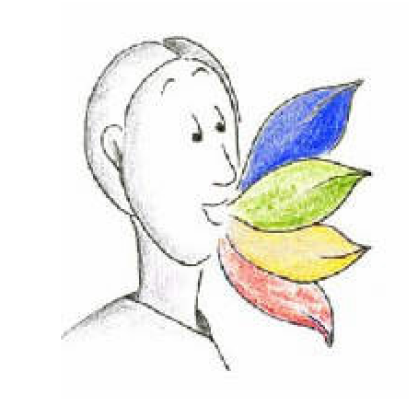 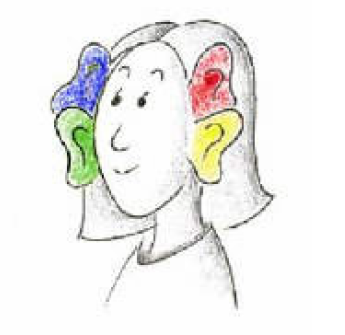 Selbstkundgabe
Appellseite
Beziehungsseite
Internationaler Controller Verein eV - AK Berlin-Brandenburg - 62. AK 12./13.04.2018
Was sind Botschaftenund wie werden sie vermittelt?
Empfang von Nachrichten / Botschaften  intelligente Sender sind gefragt
Der Sender kodiert seine Gedanken in bestimmte Zeichen.
Die Bedeutungen, die der Sender damit verbindet, gehen nicht mit auf den Weg.
Der empfangene Inhalt ist hier nicht gleich dem abgesendeten.
Die Dekodierung dieser Zeichen hängt demnach von den Erwartungen, Befürchtungen und Vorerfahrungen des Empfängers ab.
Der Empfänger hat prinzipiell die freie Auswahl, auf welche Ebene der Nachricht er reagieren will.
Störungen entstehen, wenn der Empfänger auf eine Ebene Bezug nimmt, auf die der Sender kein Gewicht legen wollte, oder der Empfänger nur auf einem Ohr hört.
Ausgewogene „4-Ohrigkeit“ qualifiziert einen guten Empfänger, von Situation zu Situation entscheiden, auf welche Seite zu reagieren ist.
Wenn der Sender etwas sendet ist er also auf allen 4-Seiten wirksam, so muss also der kommunikationsfähige Sender diese alle auch beherrschen.
Internationaler Controller Verein eV - AK Berlin-Brandenburg - 62. AK 12./13.04.2018
Was sind Botschaftenund wie werden sie vermittelt?
Botschaften im Controlling
Botschaften bilden den Kern von Controllinginformationen
Botschaften sollen Informationsinteresse wecken oder Handlungsbedarf aufzeigen
Sie sollen Antworten geben auf die Fragen der Adressaten:
Worauf kommt es an?
Was sollte ich wissen?
Wo besteht Handlungsbedarf?
Was muss ich entscheiden?
Ob die Botschaft den Adressaten korrekt erreicht liegt maßgeblich in der Hand des Controllers
Damit steht die Botschaft im Mittelpunkt des Berichtes.
Internationaler Controller Verein eV - AK Berlin-Brandenburg - 62. AK 12./13.04.2018
„Standards“ und Visualisierungsmöglichkeiten
Impulsvorträge
„IBCS® für Controller - mit wenigen Regelndie Lesbarkeit von Tabellen und Diagrammen deutlich erhöhen“   Arne-Kristian Schulz
„Zahlen sind die besten Bilder“Dieter Reinwald
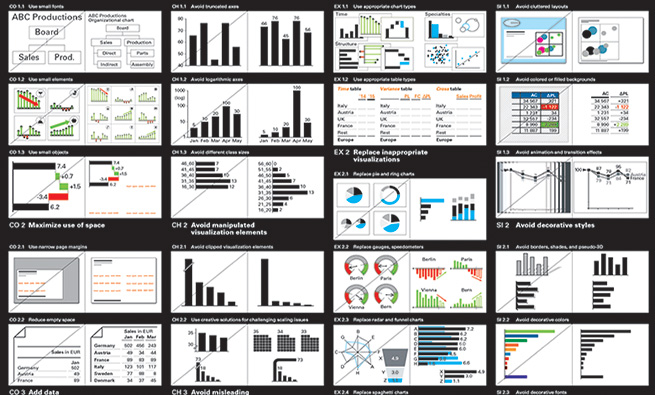 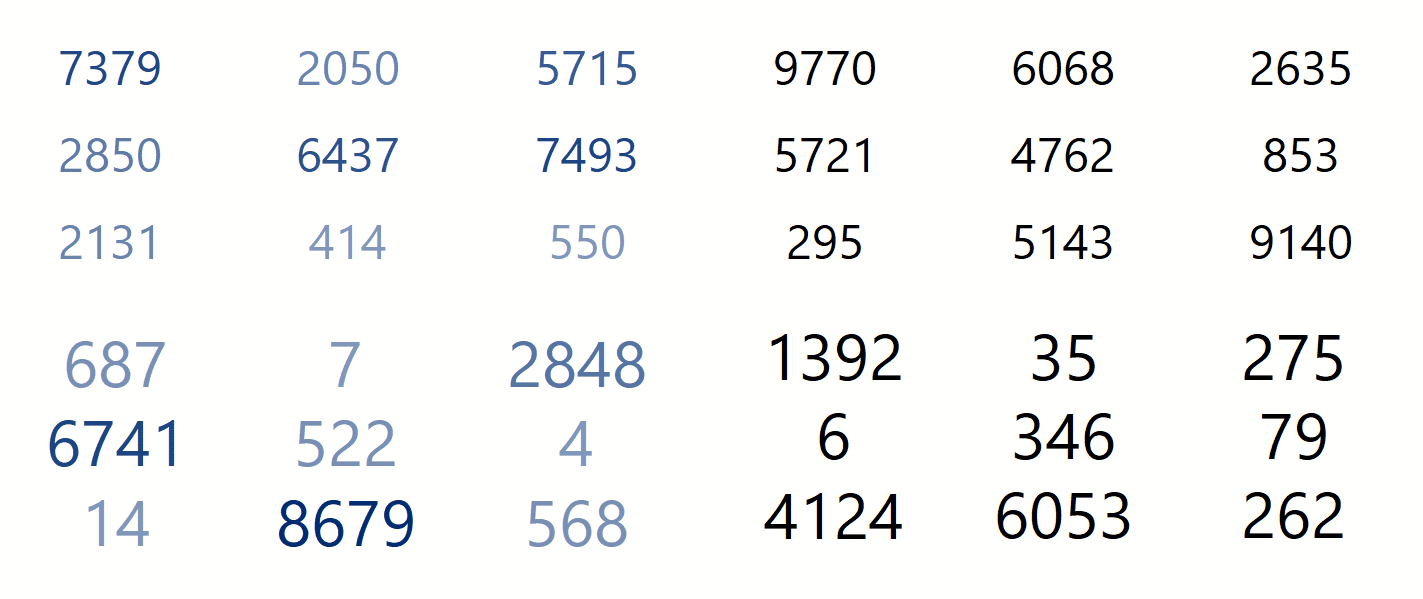 Internationaler Controller Verein eV - AK Berlin-Brandenburg - 62. AK 12./13.04.2018